Prediabetes and Type 2 Diabetes in Children
Elizabeth Estrada, MD
Director, Type 2 Diabetes Program
Children's National Hospital
Clinical Professor of Pediatrics
Incidence of Type 2 Diabetes in Youth
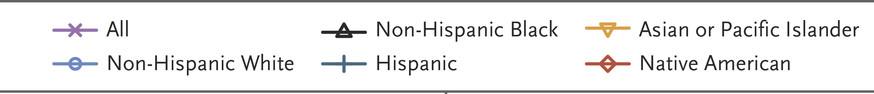 N Engl J Med 2017;376:1419-1429
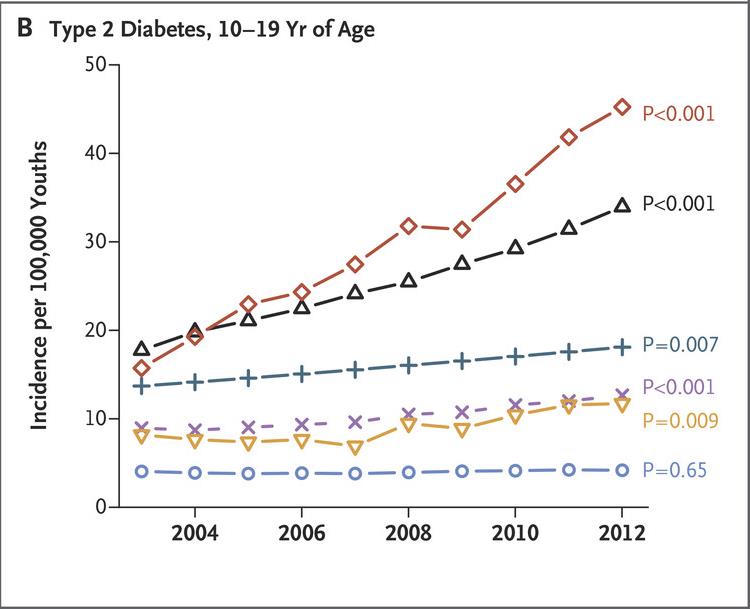 N.A.
More than 4-fold increase projected in the next decades
A.A.
HISP.
Disparity in Prevalence of Type 2 Diabetes in Youth  
SEARCH for Diabetes in Youth study
Nadeau et al. Dia Care 2016;39:1635
Prevalence by Race/Ethnicity
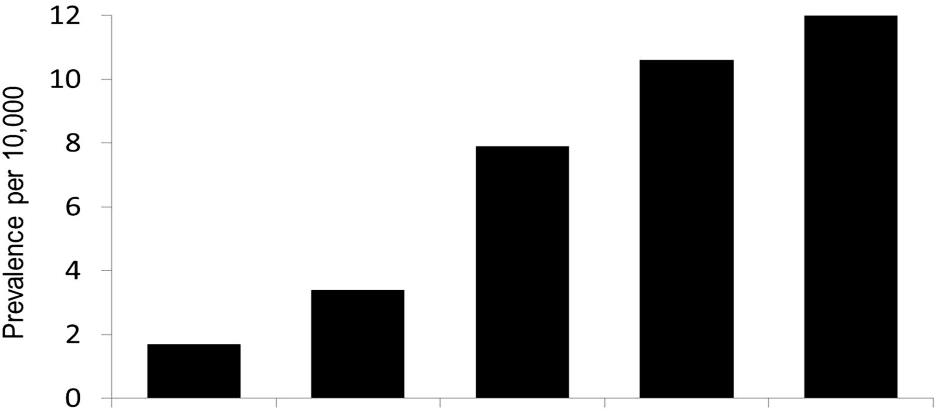 Ages 10–19 years
Type 1 diabetes 19.3 per 10,000

Type 2 diabetes 10 per 10/000 in African American
2009
Hispanic
American Indian
African American
Non-Hispanic White
Asian Pacific Islander
New-Onset Type 2 Diabetes:  Pandemic  effect                                                                                                                               B. Marks et al. Horm Res in Paediatrics, 2021
Number of new cases almost tripled
Higher proportion of Non- Hispanic Black and publicly insured
Increased severity of initial presentation (DKA, HHS)
Type 2 diabetes: before pandemic 24% of all newly diagnosed, increased to 43.7%
Children’s National Data 2020-2021: Pandemic Effect on Type 2 Diabetes  New Cases	                                                                    B. Marks et al. Horm Res in Paediatrics, 2021
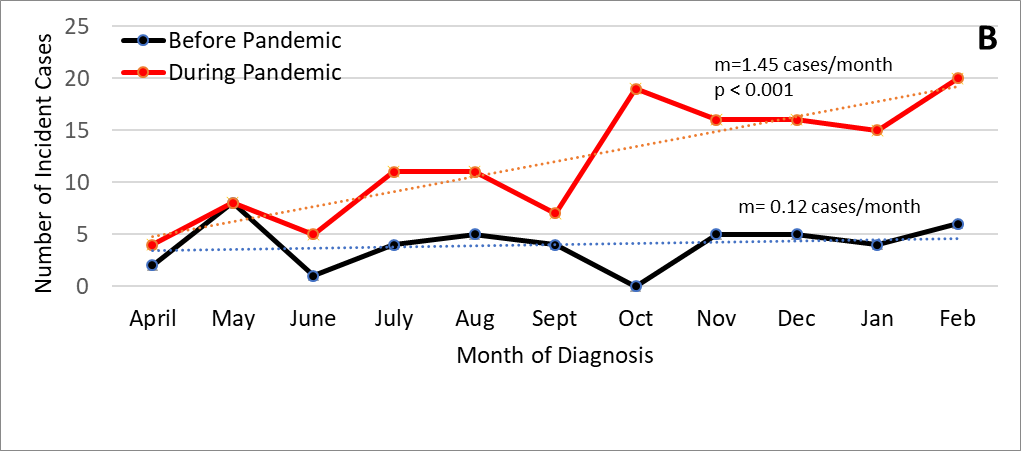 Type 2
Type 1
Prediabetes
6
Prediabetes: Prevalence
Andes et al. JAMA Pediatr. 2020;174(2):e194498.
Cross-sectional analysis NHANES 2005-2016:   
About 1 of 5 adolescents have prediabetes

Increased from 1.8% in 1988-1994
Higher in males and non-Hispanic Blacks
Prediabetes
1 in 4 progress to type 2 diabetes within 2 years
Increased risk for CVD
8
Pathophysiology
Obesity
Genes
Lifestyle
High fat diet
Puberty
-cell

 Function
Insulin 
Resistance
Pre-diabetes
Diabetes
Screening Guidelines: Risk-basedBMI ≥85%, >9 years or Tanner 2
ADA Position Stataement. Diab Care 2018; 41(12)
One or more additional risk factors
Maternal diabetes during the child's gestation 
Family history of type 2 diabetes in first- or second-degree relative 
High risk race/ethnicity:
Native American, African American, Latino, Asian American, Pacific Islander
Signs or conditions associated with insulin resistance
Acanthosis nigricans
HTN
Dyslipidemia
PCOS
SGA
Screening Labs: Interpretation
Diabetes Care 2018 Jan; 41(Supp 1): S13-S27
Presentation
Asymptomatic   
Vaginitis, UTI
Obesity – Consider weight loss prior to diagnosis 
Acanthosis nigricans
Polyuria, polydipsia, weight loss
DKA or HHS, more frequent in Blacks
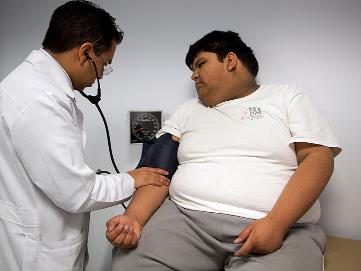 Management
13
Management
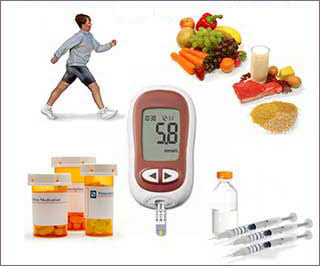 Lifestyle changes
BG monitoring
Medications
Increase in Type 2 Diabetes New Cases During COVID-19 Virtual Learning - Children’s National Data					               Grundman, J et al. ISPAD, October 2022, Abu Dhabi
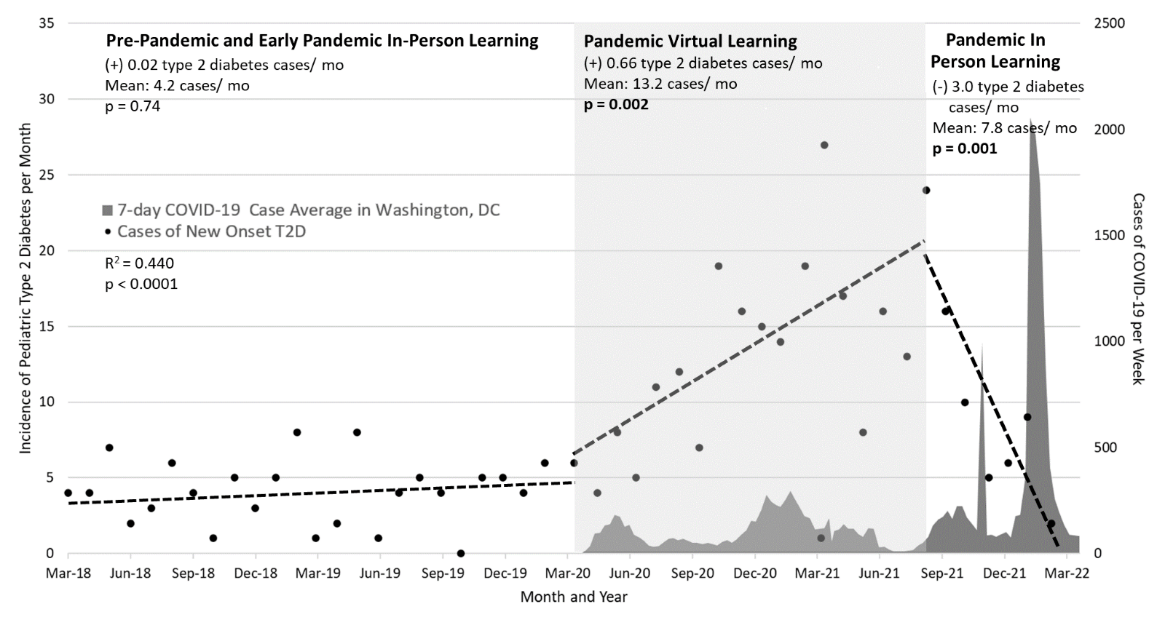 Pre-pandemic in-person learning: 4.2 cases/month
217% during virtual learning: 13.2 cases/month 
Declined with return to in-person learning: 7.8 cases/month
Disproportionate impact on underserved communities
	NHB 4.2 times
	Hispanics 2.1 times
COVID-19 infection rates at diagnosis were low (2.5%). No correlation with diabetes incidence
15
Management
Insulin 
Resistance
Lifestyle changes
Weight management
? Metformin
Pre-diabetes
Weight loss goal7-10%
Metformin, GLP-1 analogs, insulin
Other oral meds
Bariatric surgery
Diabetes
Medications
Oral medications:
Metformin 
SGLT-2 inhibitors (glycosuria) 
Exenatide oral
Dipeptidyl peptidase 4 (DPP-4) inhibitors
Thiazolidinediones (TZDs)
Sulfonylurea
Colesevelam (Welchol)
Alpha-glucosidase inhibitors
Injectable: 
Glucagon like peptide -1 (GLP-1) receptor agonists
Liraglutide (Victoza, daily)
Exenatide (Bydeuron, weekly)
Dulaglutide (Trulicity, weekly)
GLP-1/GIP receptor agonists (Trepizatide weekly) 
Insulin
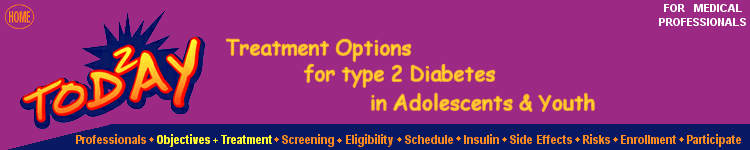 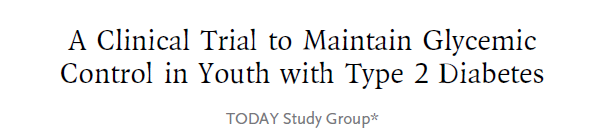 N Engl J Med 2012; 366:2247-2256
Hypothesis: 
Early initiation of therapy to reduce insulin resistance during puberty will be beneficial in youth with T2DM
Treatment arms:
Metformin
Metformin + rosiglitazone
Metformin + intensive lifestyle
Outcomes:
Time to loss of glycemic control (treatment failure)
Survival from Glycemic Failure  
TODAY Study
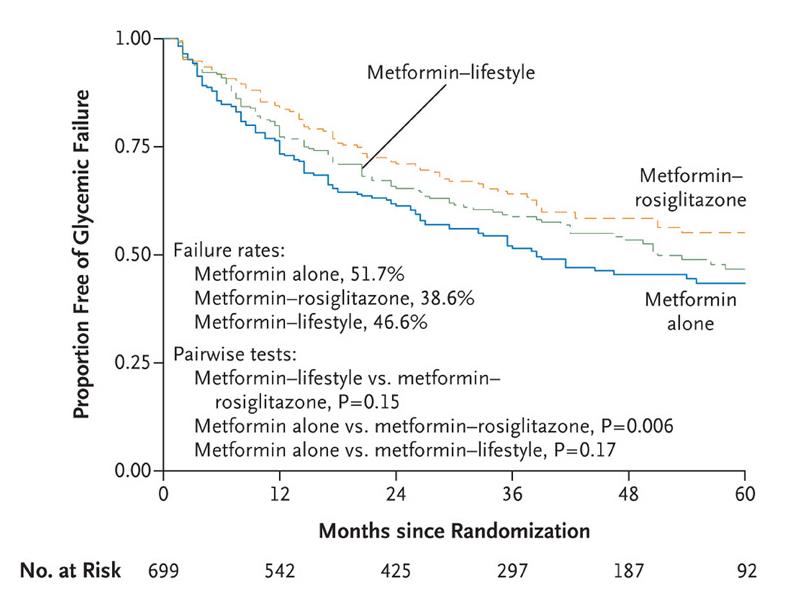 45.6% loss glycemic control with on a median time of 11 months
Addition of rosiglitazone, but not intensive lifestyle, was superior to metformin alone
Monotherapy with metformin was associated with durable glycemic control in approximately half of subjects
β-cell loss is progressive and rapid
Loss of β-cell function is the primary predictor of failure of glycemic control
OGTT-Derived MeasuresAll 3 treatment groups
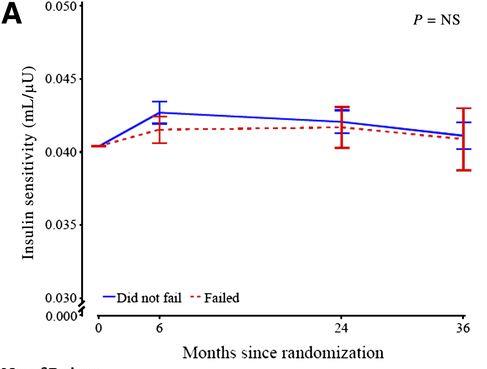 TODAY Study Group Dia Care 2013;36:1749
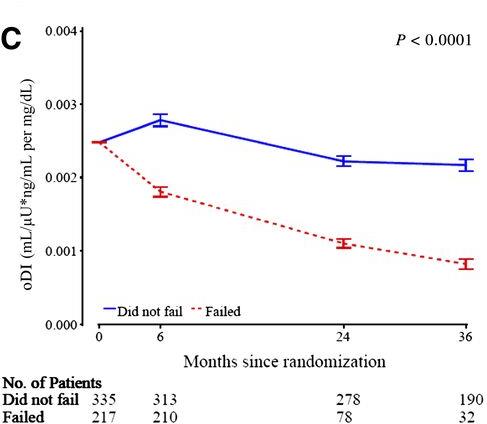 Metformin
GI side effects
Dose  2000 mg daily (BID or QD-ER)
Weekly increments of 500 mg 
Discontinue metformin before radiological studies with contrast, during severe illness or surgery – risk of lactic acidosis
Early loss of glycemic control if used as monotherapy 
50% treatment failure within 1y
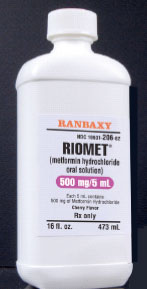 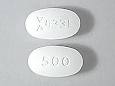 Metformin – Mechanism (?)
Reduces hepatic glucose production
Mild increase insulin sensitivity
No change in insulin secretion
Does not cause hypoglycemia
Incretins: GLP-1, GIP
GLP-1 - Glucagon-like peptide 1
GIP - Glucose-dependent insulinotropic polypeptide
“Incretins" link the absorption of nutrients from the GI tract with pancreatic hormone secretion: insulin, glucagon
Released after ingestion and absorption of glucose, protein, and fat
Once-Weekly Dulaglutide for the Treatment of Youths with Type 2 Diabetes 
                                                                                              Arslanian, et al - NEJM June 2022
Double-blind, placebo-controlled, patients on metformin or basal insulin,
26-week trial, randomized and 26-week open-label extension

Once-weekly injections placebo, dulaglutide 0.75 mg, or 1.5 mg
Figure 1. Change in the Glycated Hemoglobin Level, a Glycated Hemoglobin Level of Less Than 7.0%, and Changes in the Fasting Blood Glucose Concentration and Body-Mass Index (BMI) at Week 26.
Shown are the change from baseline at week 26 in the glycated hemoglobin level, the primary end point (Panel A); the percentage of participants with a glycated hemoglobin level of less than 7.0% at week 26 (Panel B);
Once-Weekly Dulaglutide for the Treatment of Youth with Type 2 Diabetes          Arslanian, et al - NEJM June 2022
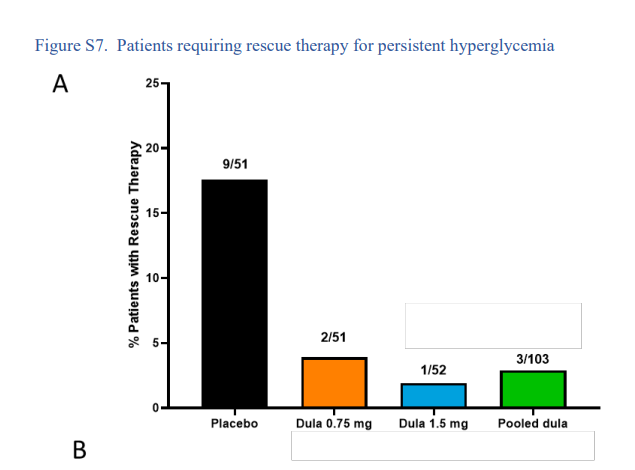 Improvements in glycemic control with dulaglutide persisted through 52 weeks

Compared to TODAY trial, dulaglutide therapy appear to be potentially promising
Once-Weekly Dulaglutide for the Treatment of Youths with Type 2 Diabetes                                       Arslanian, et al - NEJM June 2022
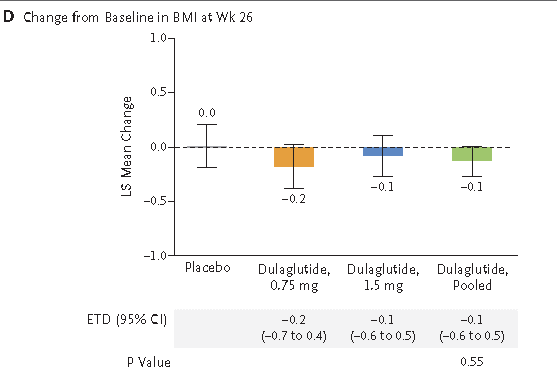 No significant BMI change from baseline at week 26
GLP-1 RA
Longer-acting GLP-1 receptor agonists reduced A1C more than shorter-acting ones
Reduces HbA1c 1-2%
Weight loss (?)
Once-Weekly Semaglutide in Adolescents with Obesity
Weghuber et al. N Engl J Med 2022; 387:2245-2257
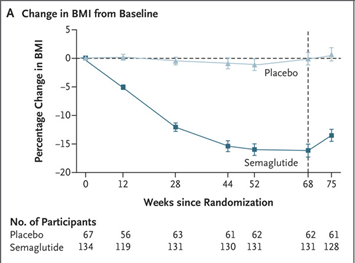 Randomized, placebo-controlled trial
201 youth aged 12–17 y
Semaglutide 2.4 mg weekly for 68 weeks
Estimated difference of -16.7% in mean change in BMI from baseline compared to placebo
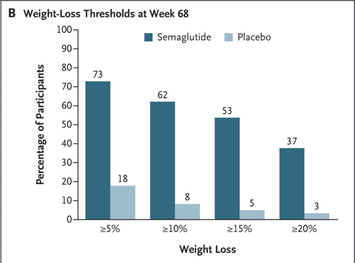 28
Once-Weekly Semaglutide in Adolescents with Obesity
Weghuber et al. N Engl J Med 2022; 387:2245-2257
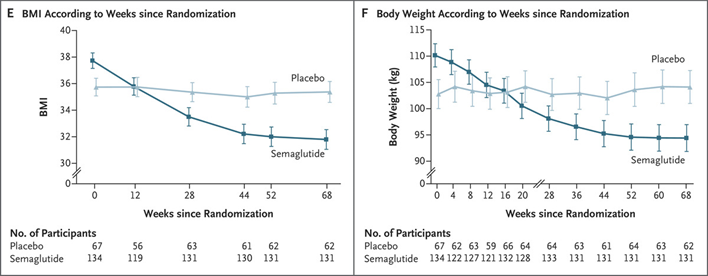 29
GLP-1 RA - Side effects
Nausea 
No adverse events leading to treatment discontinuation were reported during the open-label period through 52 weeks
No deaths were reported during the trial
Pancreatitis 
post marketing reports of acute pancreatitis
Dual GIP/GLP-1 receptor agonistTirzepatide (Mounjaro)
FDA approved in May 2022 for  type 2 diabetes in adults
First in a new class of diabetes medications
Combined treatment with GLP-1 and GIP receptor agonists could result in additive effects on glucose and bodyweight regulation
Tirzepatide (Mounjaro) is a dual GIP–GLP-1 receptor agonist
Structure is primarily based on the GIP amino acid sequence and includes a C20 fatty diacid moiety
Half-life of approximately 5 days allows weekly administration
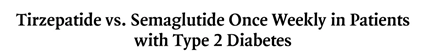 Frías et al. N Engl J Med 2021;385:503-515.
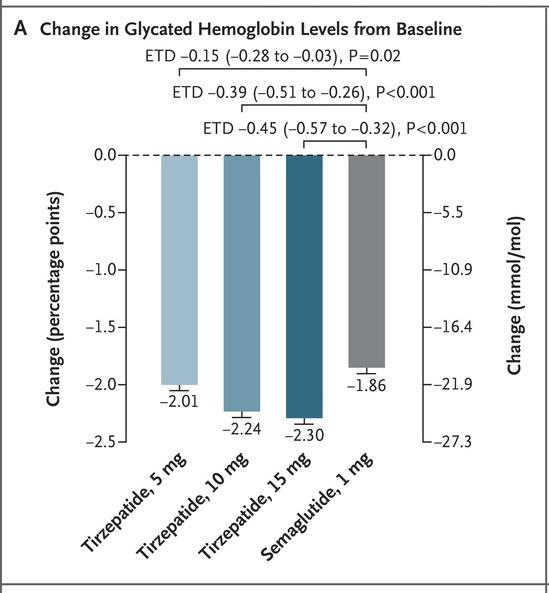 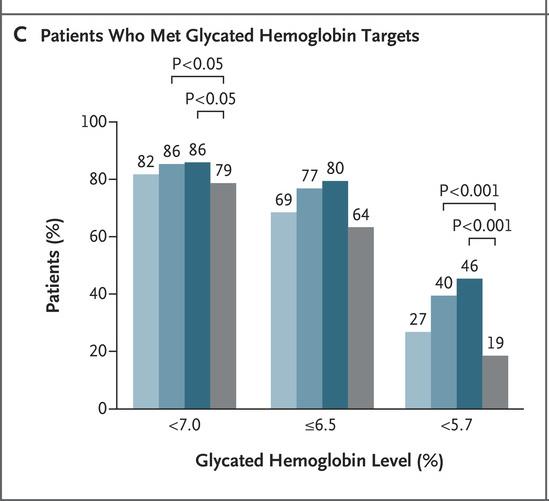 Weekly Tirzepatide Compared with Semaglutide on Body Weight                                                                                                                                                                   Frias, NEJM 2022
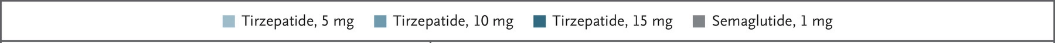 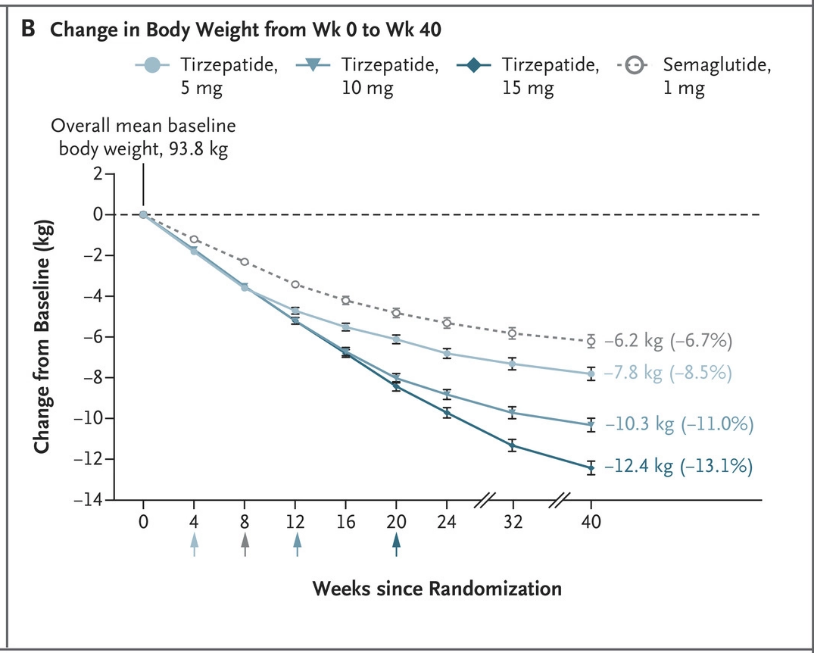 Glycemic Control in Youth with Type 2 Diabetes
BG monitoring according to pharmacological treatment
No proven benefits of frequent BG testing in well controlled patients on no insulin treatment

HbA1c target 
Oral agents: <7%
<6.5% on patients with recent onset, no hypoglycemia, improved BMI
Treatment: Bariatric Surgery
Bariatric Surgery
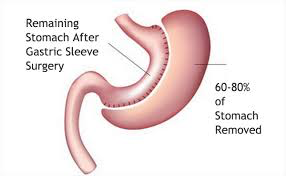 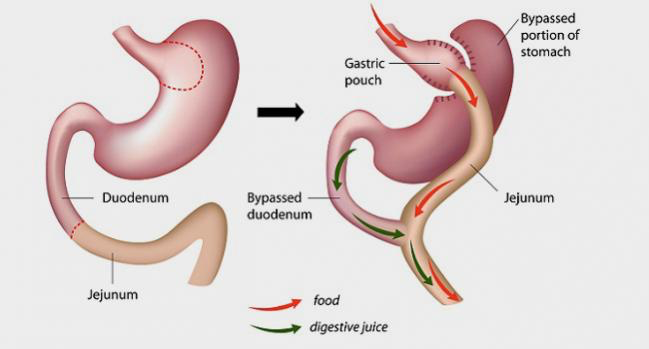 Roux-en-Y
Sleeve
Changes in HbA1c
JAMA Pediatr. 2018;172(5):452
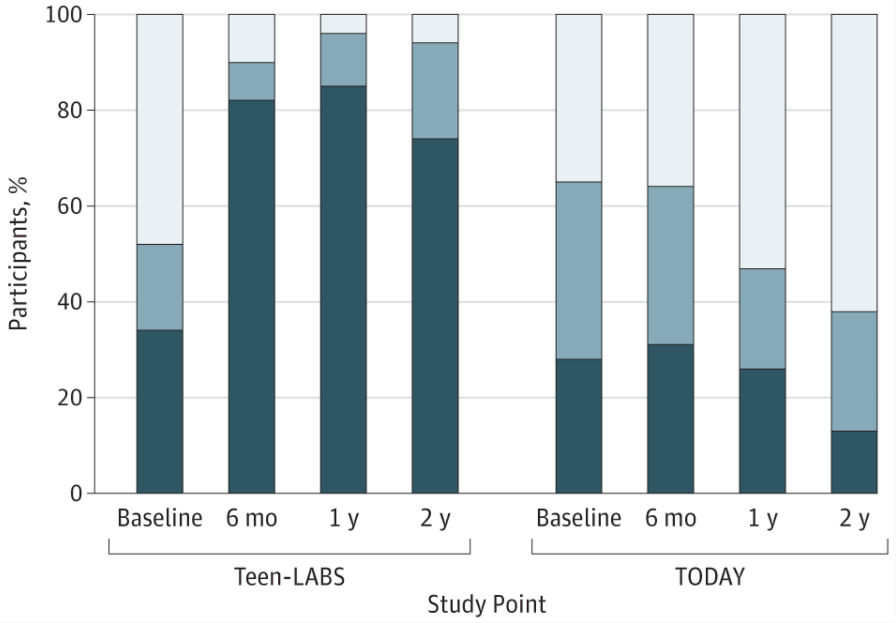 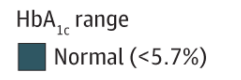 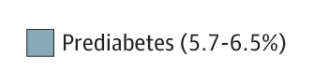 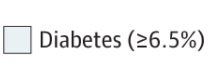 Type 2 DIABETES: Complications
39
Type 2: Complications
Within 10 years, youth with type 2 diabetes:
>50% of individuals will have clustering of microvascular complications:
Hypertension
Nephropathy 
Neuropathy

Excess standardized mortality ratios compared to their peers with type 1 diabetes
Diabetes Complications: Earlier than Adults
JAMA. 2017;317(8):825-835
Prevalence of complications - Age 21
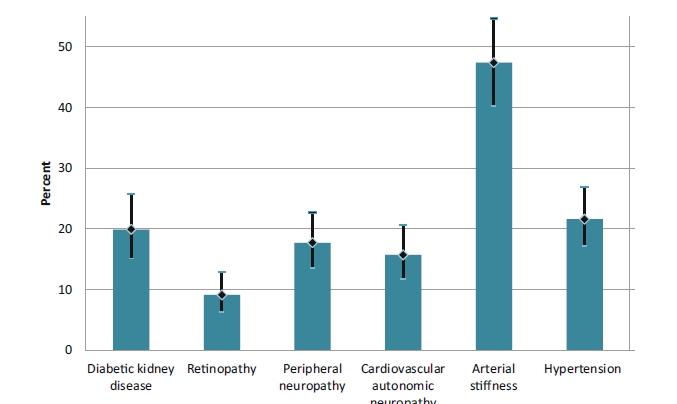 Prevalence of diabetes complications and comorbidities (adjusted to 21 years of age) – SEARCH Study
JAMA. 2017;317(8):825-835
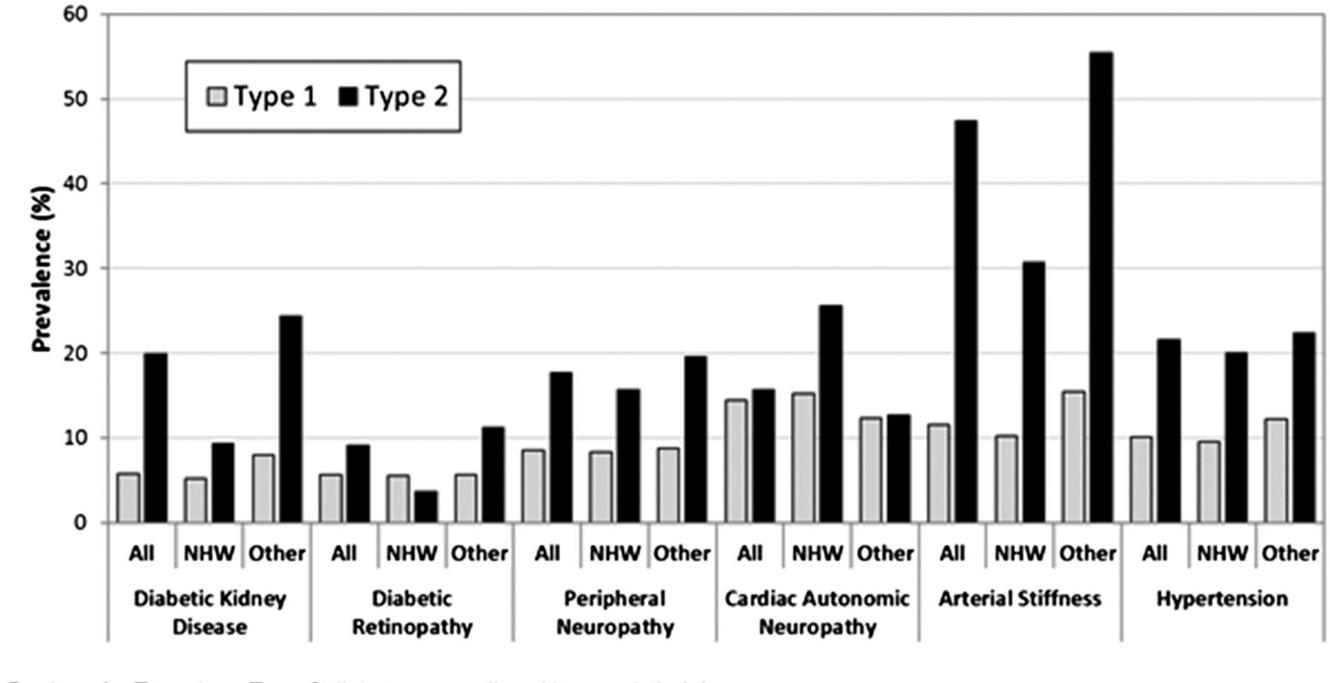 All complications significantly higher in type 2, except cardiac autonomic neuropathy
Higher among minority youth
NHW = non-Hispanic White
Conclusions
Type 2 diabetes and prediabetes are increasing in children
Higher in Non-Hispanic Blacks, Hispanics
Risk-based screening for type 2 diabetes is indicated in obese youth
Type 2 diabetes is not the same in children and adults
β-cells failure happens early and is responsible for treatment failure
Conclusions
Rapid β-cells loss leads to high therapeutic failure in youth with type 2 diabetes
Recommended treatment of prediabetes is lifestyle modification 
Type 2 diabetes in youth is associated complications. Earlier and more frequent than type 1
More research is needed to understand the role of bariatric surgery in treatment of type 2 diabetes and other obesity comorbidities
Type 2 Diabetes Clinic
Multidisciplinary
Endocrinologists
Diabetes educators
Nutritionists
Psychologists
Physical therapist
Social worker
Pharmacist 
Patient navigator
Access
Referrals are reviewed by physician
Patients scheduled according to urgency, same day, 2-4 days, etc.
Multiple locations
45
Type 2 Diabetes Clinic - Referral Guidelines
Patients with HbA1c 5.7-6.0%
-Provide counseling for lifestyle changes. Refer to a nutritionist or the IDEAL program for weight management
-Repeat HbA1c in 2-3 months and refer to type 2 diabetes clinic if HbA1c is >6.0%
-Refer to type 2 diabetes clinic if the fasting glucose is >100 mg/dL or post-prandial >140 mg/dL


Patients with HbA1c >6.0% 
-Refer to diabetes clinic.
-Provide counseling for lifestyle changes


Patients with  blood glucose > 250 or HbA1c >9%
-Call the diabetes on-call physician at 202-476-5000 to review case and disposition
-Please do not fax urgent referrals
46
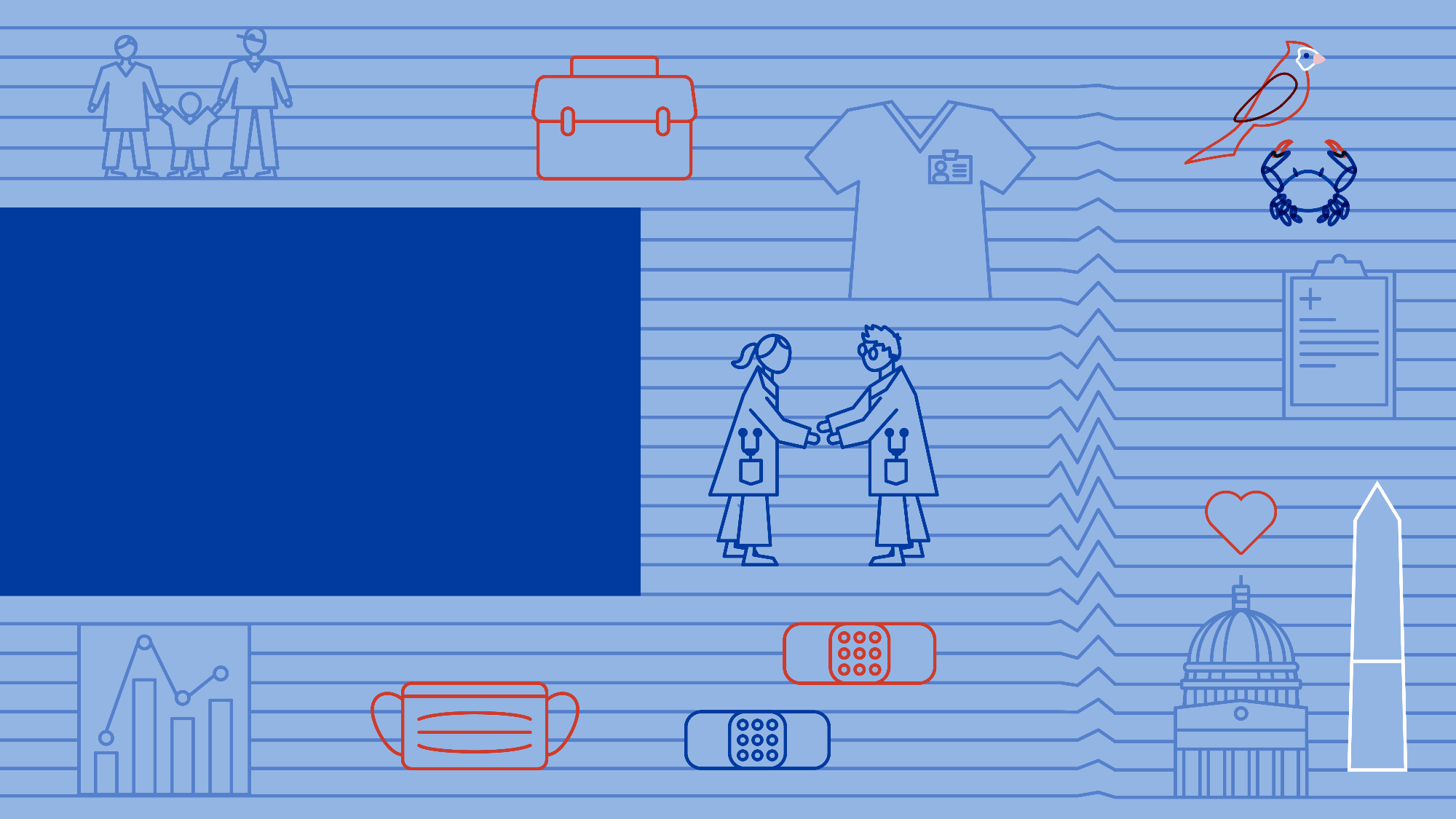 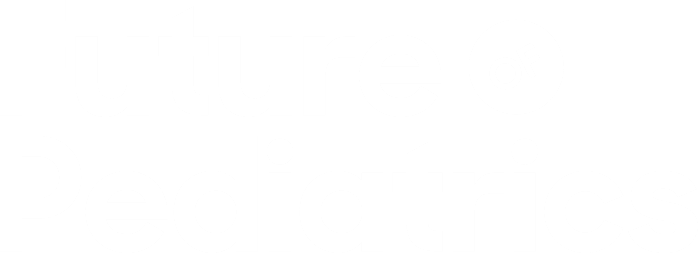 June 21, 2023
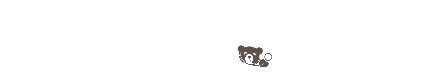